Мастер-класс для педагогов
«Речь и эмоции – залог успешного актера.»
Подготовили: Винокурова Марфа Дмитриевна – воспитатель
                           Кирова Юлия Владимировна – логопед-психолог
Цель: Показать формы и приёмы работыпо развитию эмоциональной сферы дошкольников в процессе театральной деятельности.
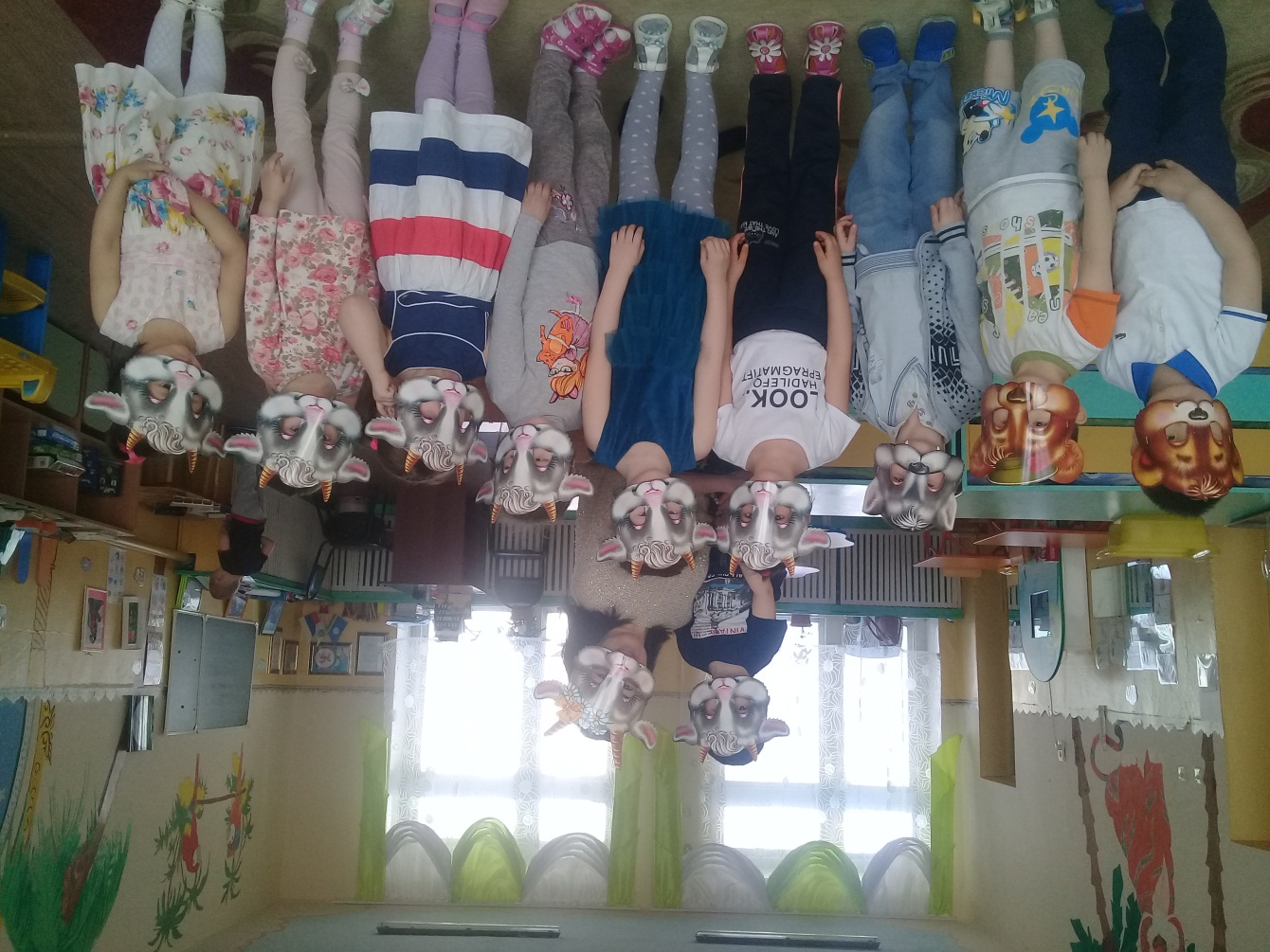 Что такое эмоции:
Эмоции играют важную роль в жизни детей, они помогают воспринимать действительность и реагировать на неё;
побуждают к определенным поступкам, помогают приспособиться к разным ситуациям;
способствуют раскрытию творческих способностей;
являются показателем общего состояния ребёнка, его физического и психологического самочувствия.
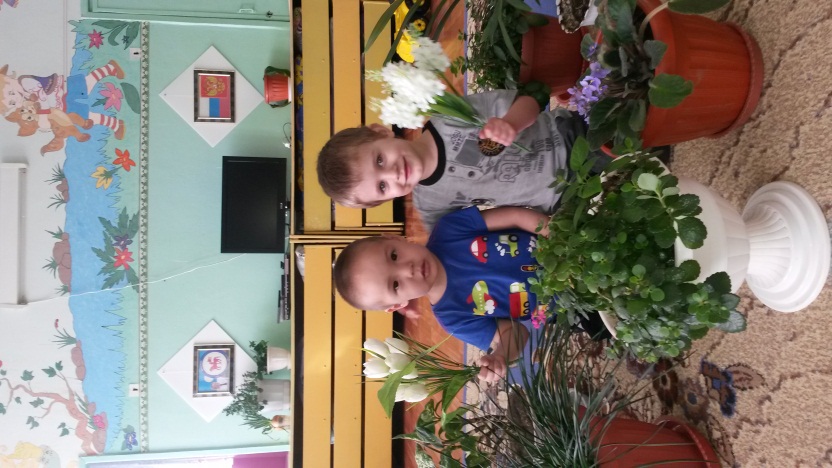 ? Можно ли грустить, когда улыбаешься?
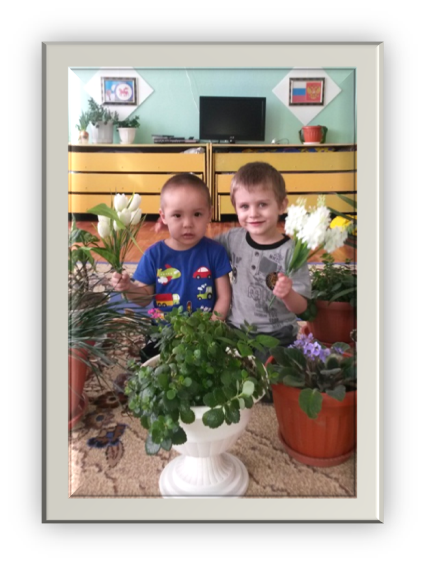 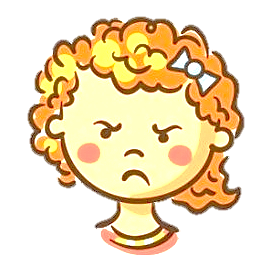 . Я вам предлагаю улыбнуться и передать свою улыбку другому.
? Изменилось ли ваше настроение?
«Скучно, скучно так сидеть,
И друг на друга всё глядеть
Не пора ль нам пробежаться
И местами поменяться?
1, 2, 3 –место новое займи»
В этом упражнении формируются положительные чувства и эмоции с помощью улыбки, а также развитие сплочённости группы.
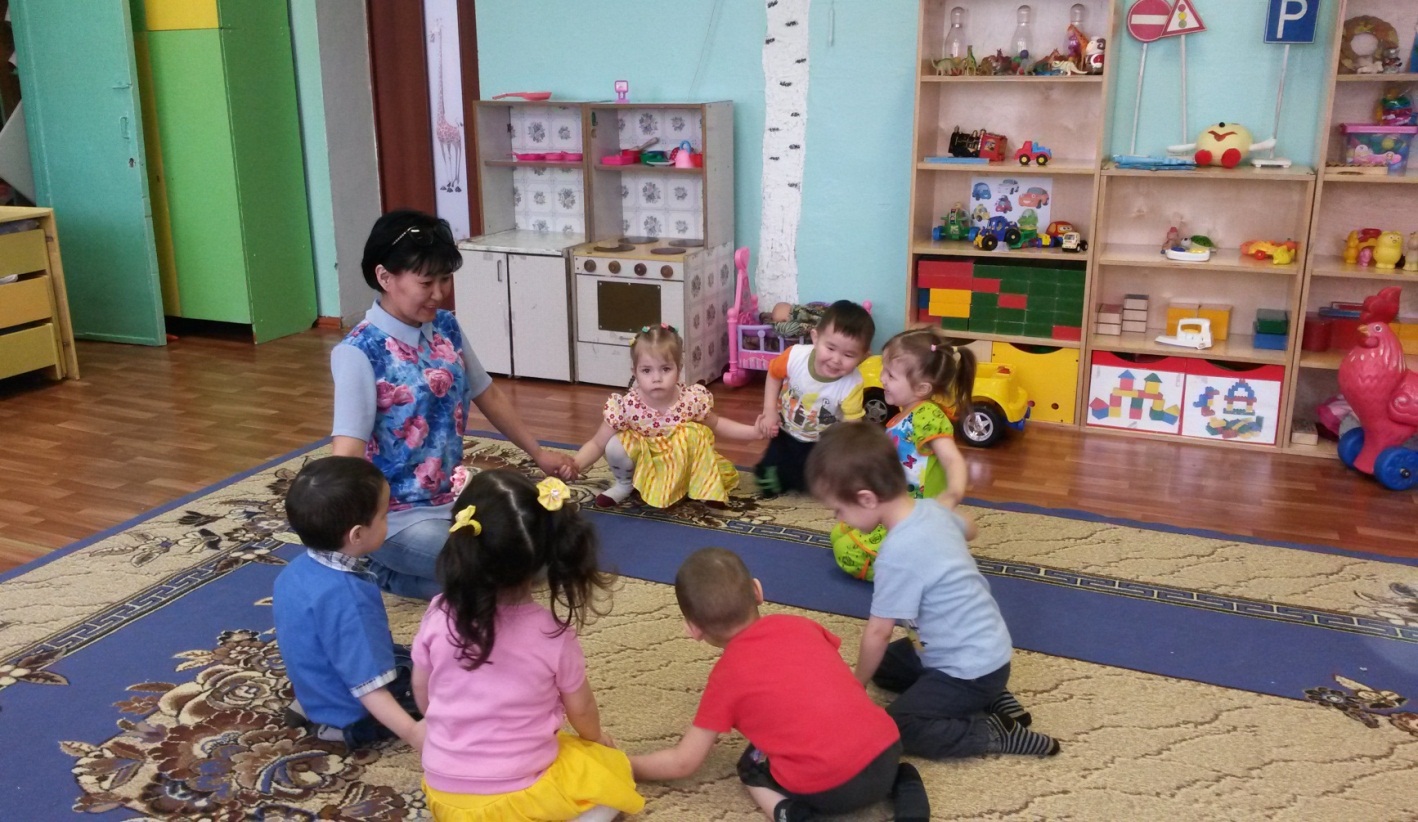 «Чувства и эмоции»
Улыбнитесь, как:
- кот на солнышке;
- хитрая лиса;
 
Нахмурьтесь, как:
- разъяренный лев;
- осенняя туча;
 
Испугайтесь, как:
- котенок, на которого лает злая собака;
- заяц, увидевший волка;
 
Позлитесь, как: 
- голодный волк;
- злая волшебница.
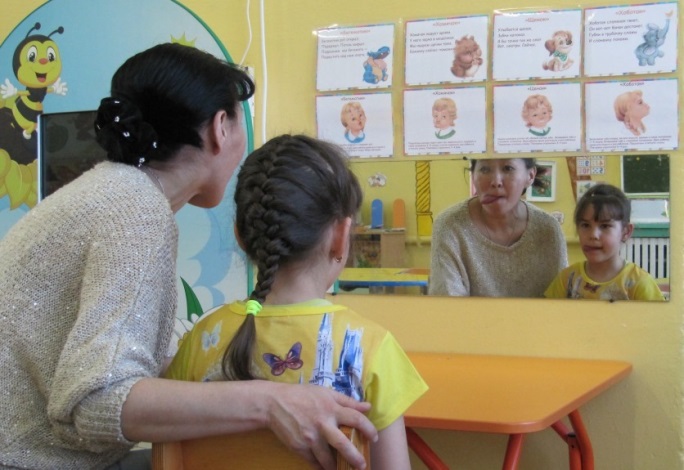 − Эта игра направлена на снятие психоэмоционального напряжения, развитие способности понимать и выражать своё эмоциональное состояние.
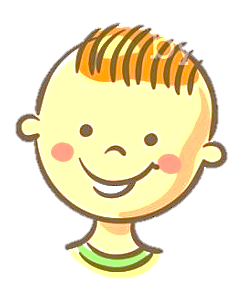 «Чувства и эмоции»
Я дракон, дракон, дракон
Я иду, иду, иду
Хотите быть моим хвостом?
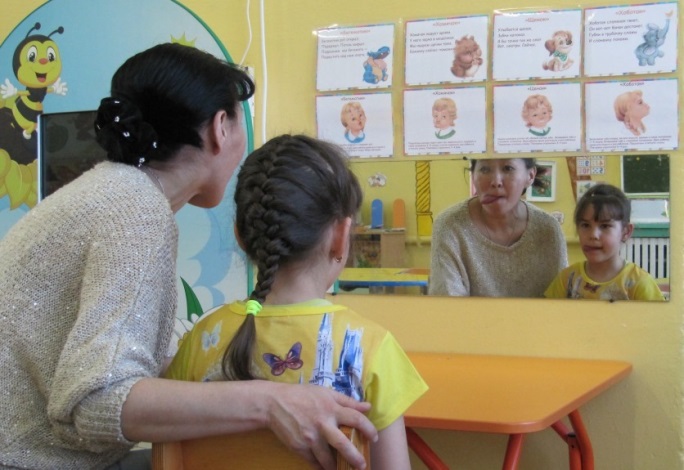 − В этой игре дети обретут уверенность и почувствуют себя частью коллектива.
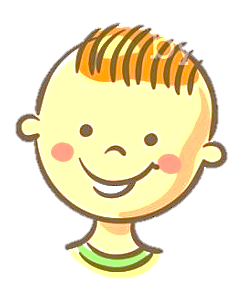 Артикуляционная гимнастика
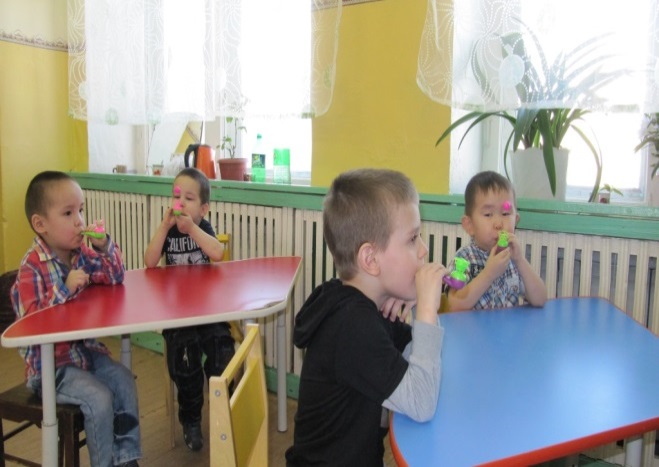 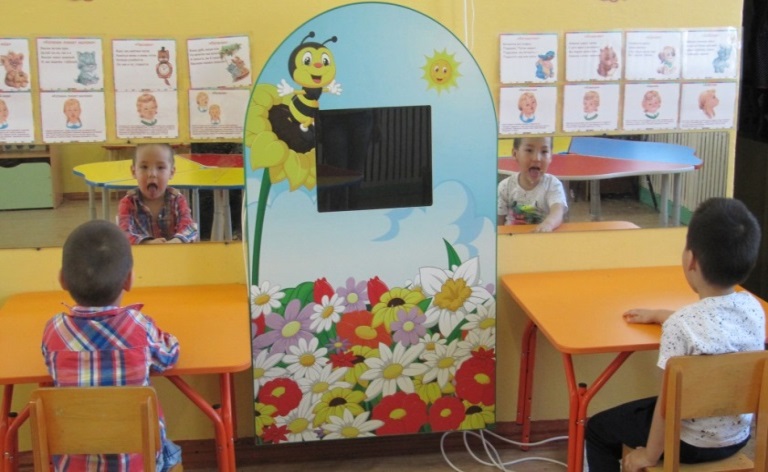 Артикуляционная гимнастика
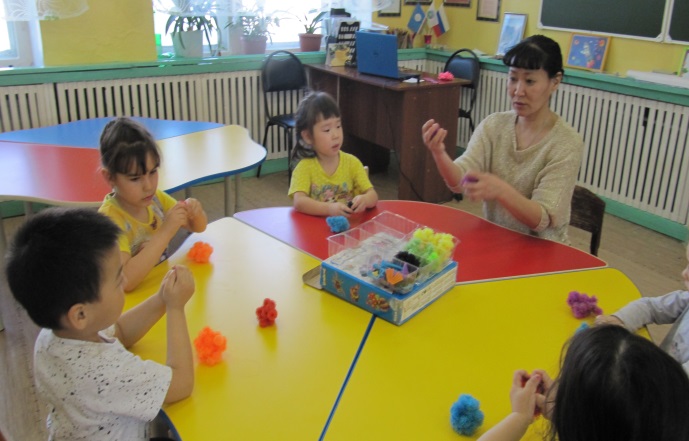 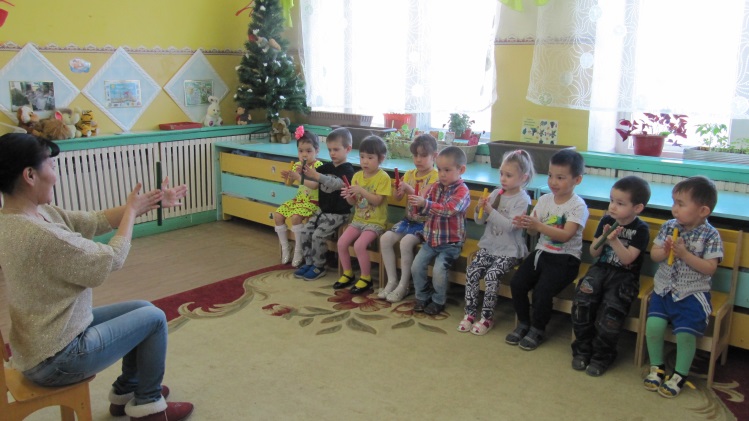 Театральне спектакли и этюды
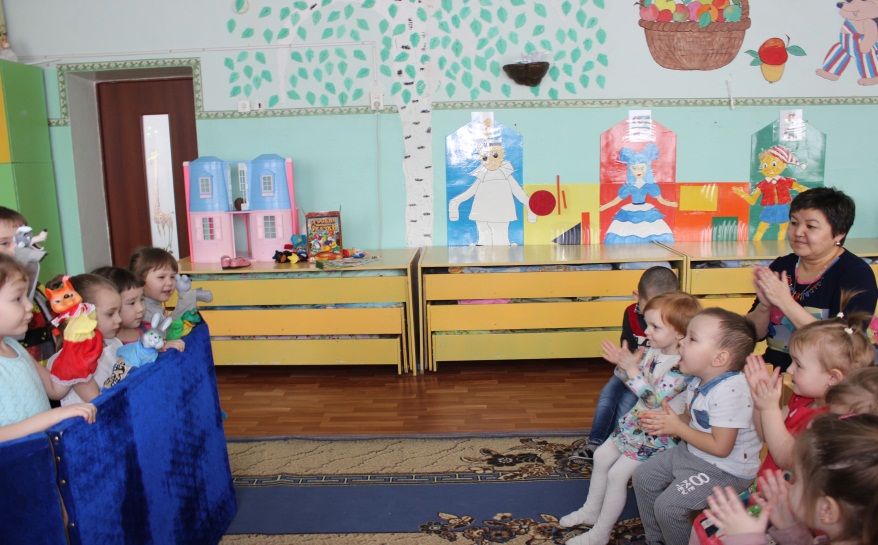 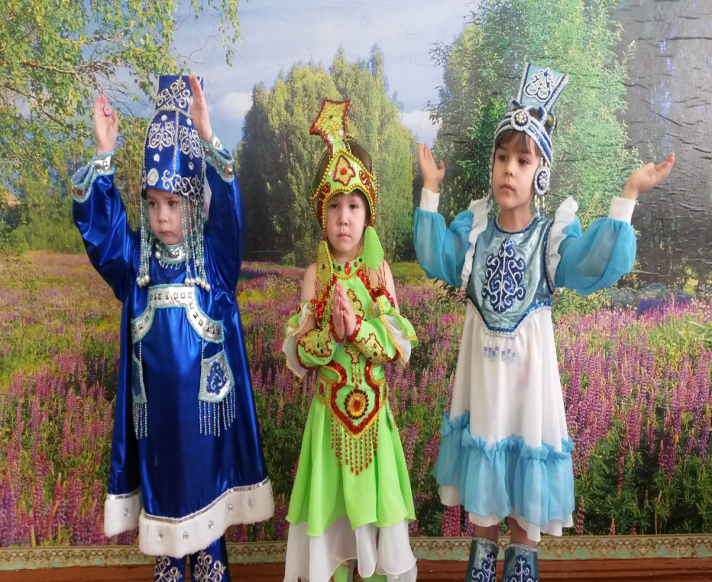 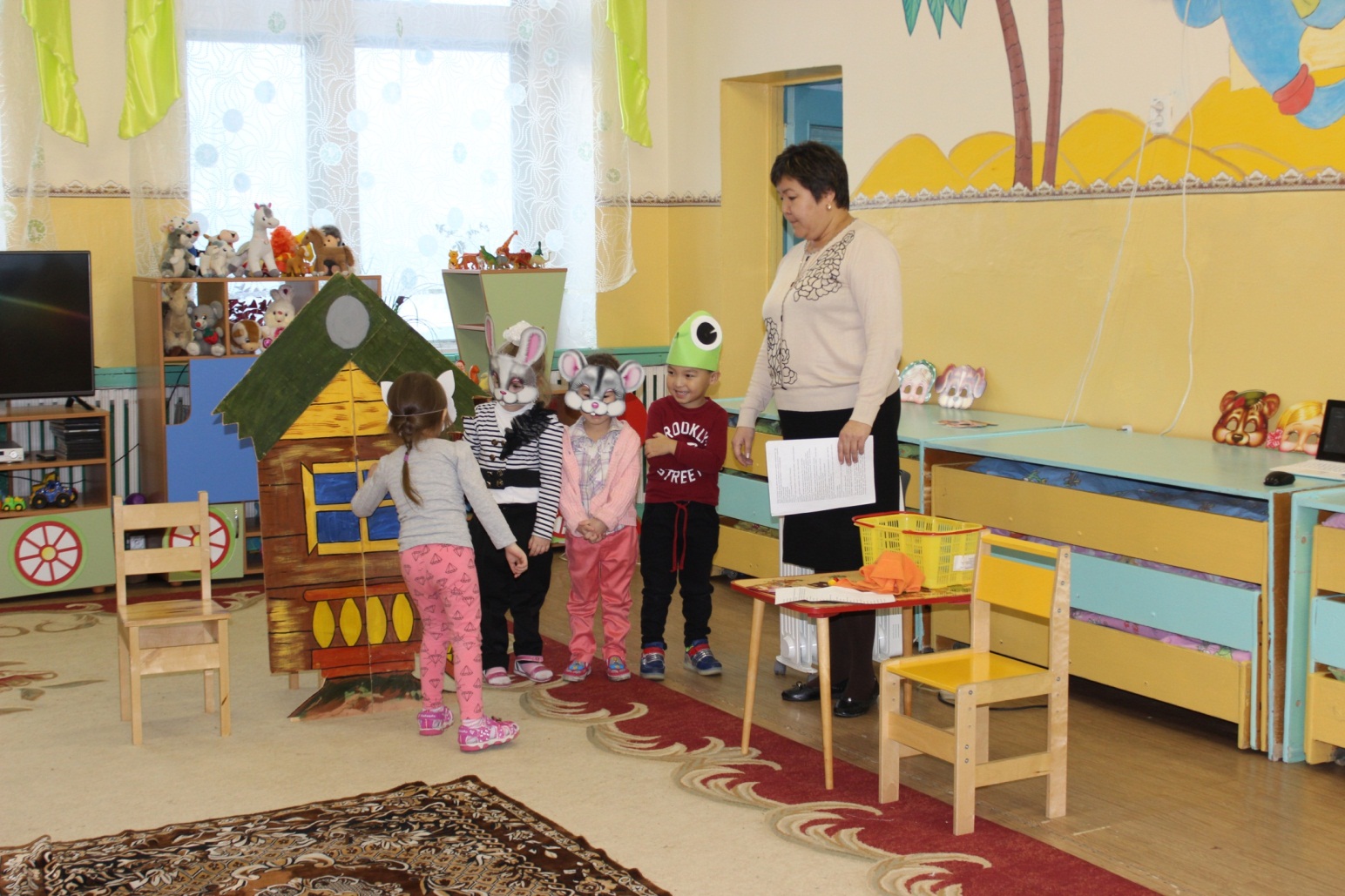 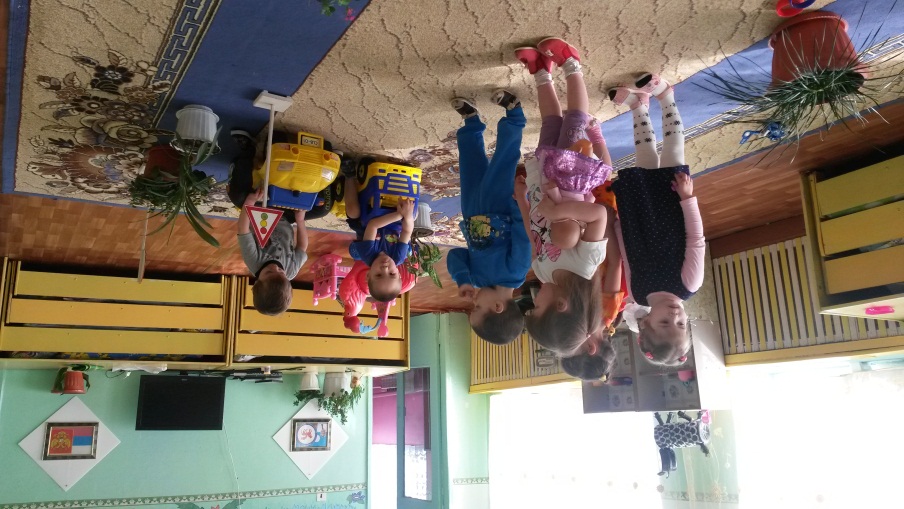 Театральный этюд
Шел я как-то через мост, 
Смотрю, ворона мокнет.
Взял ворону я за хвост,
Положил ее на мост, 
пусть ворона сохнет.
Обратно шел я через мост, 
Смотрю, ворона сохнет,
 Взял ворону я за хвост
 Положил ее под мост,
 Пусть ворона мокнет.